Mbed Lab 6 ReportInterrupts, timers, tasks and RTOS
109033130 唐振家
一、Lab Description
1、Interrupt
說明：
         利用Interrupt物件，使得當按鈕按下時，能夠中斷，同時做到兩個loop
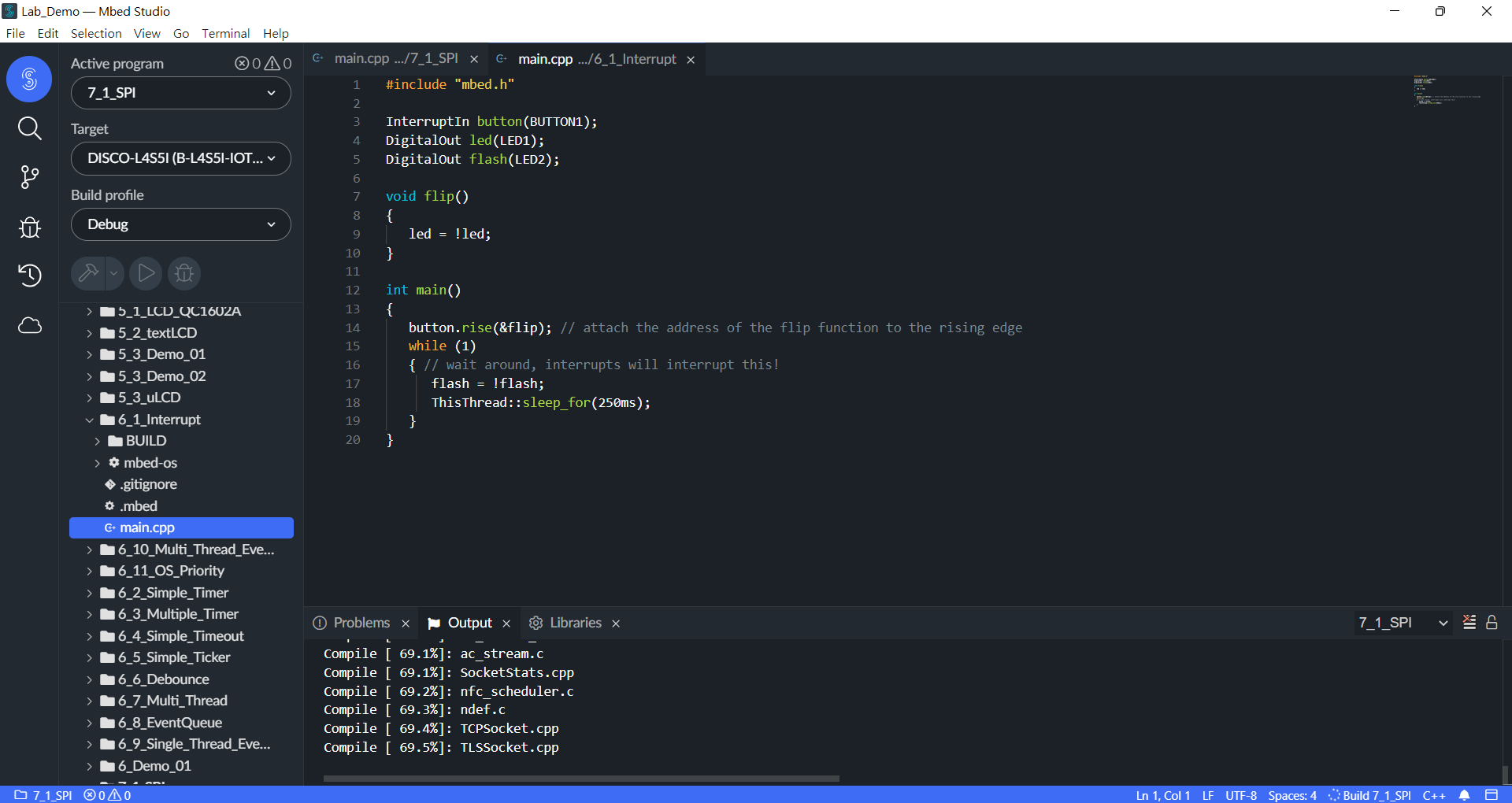 一、Lab Description
2、Simple Timer
說明：
        使用Timer物件計時，並用chrono底下的duration_cast去更改顯示秒數的單位
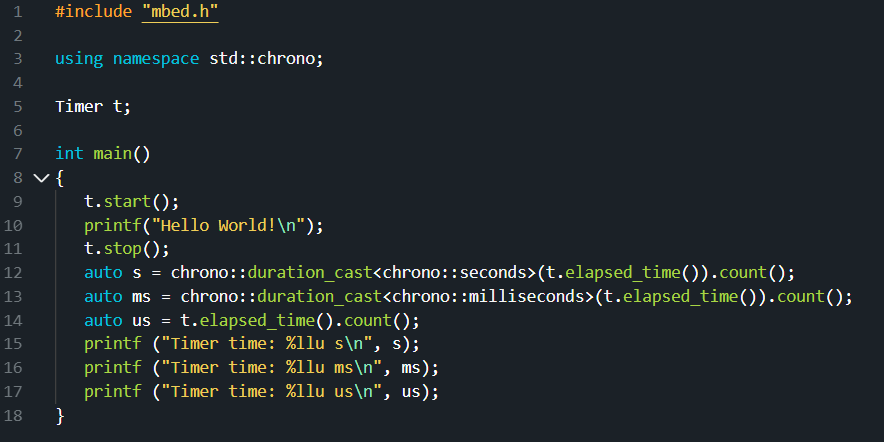 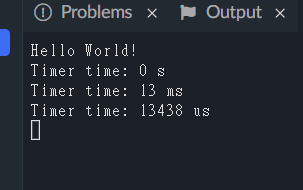 一、Lab Description
3、Multiple Timer
說明：
         使用多個Timer，使用Timer物件計時，使Led燈可以分別以1、2秒閃爍，每亮或暗就執行一次reset，後重新計時。
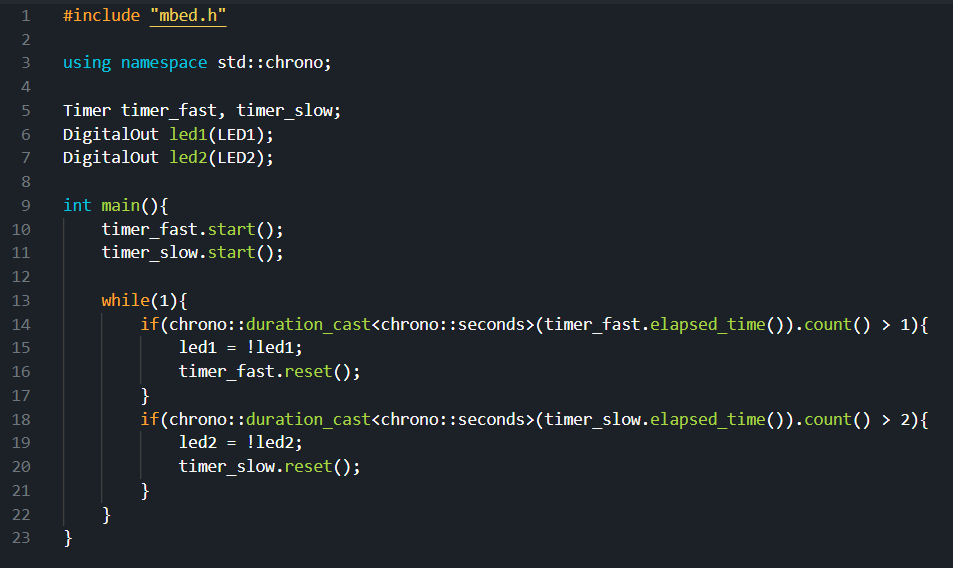 一、Lab Description
4、Simple Timeout
說明：
       使用Timeout物件，使Led燈在亮2秒之後變暗，而在while loop中，讓另一Led燈以200ms閃爍。
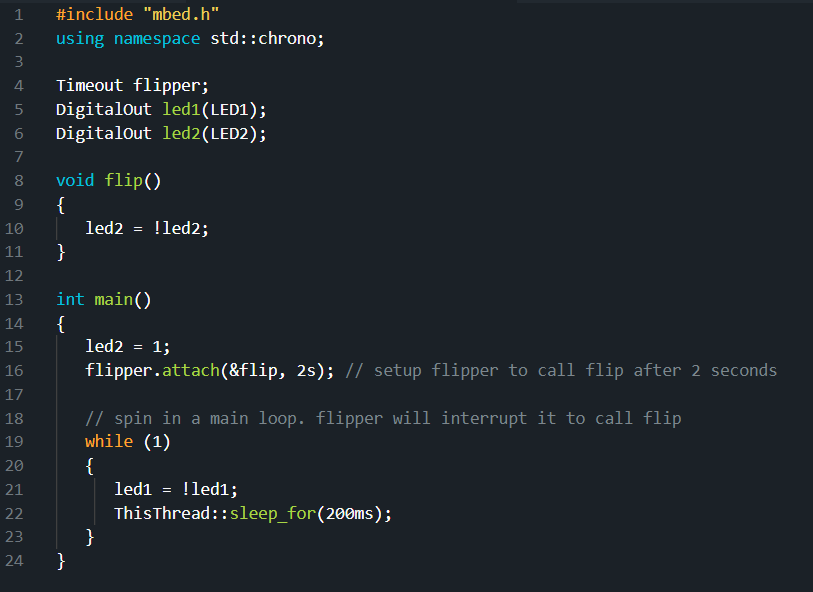 一、Lab Description
5、Simple Ticker
說明：
        使用Ticker物件，使Led燈可以以2秒為循環作明暗變換，而在while loop中，讓另一Led燈以200ms閃爍。
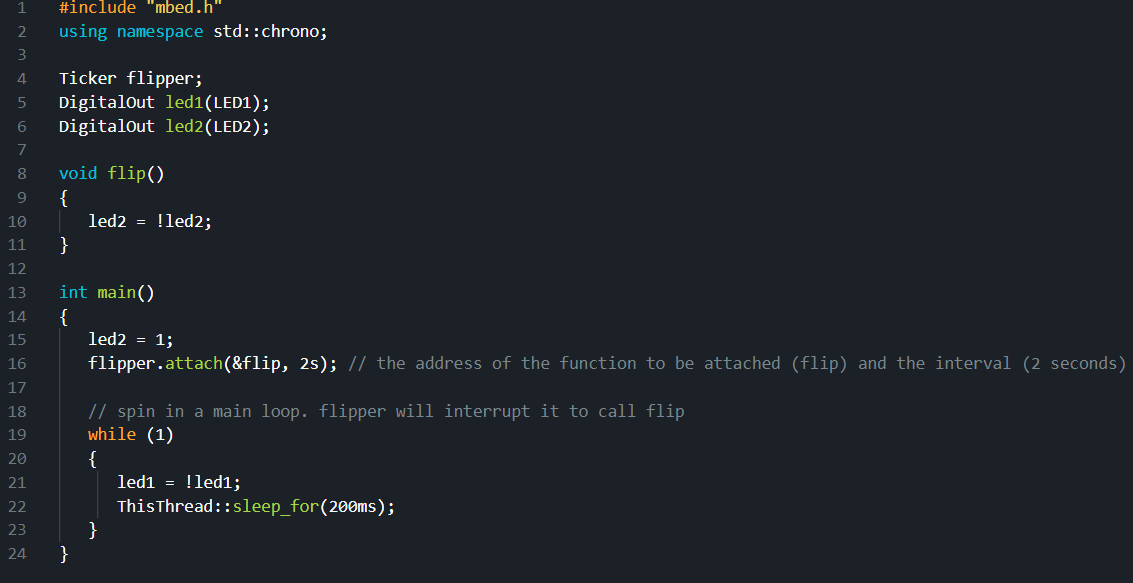 一、Lab Description
6、Application -- Debounce
說明：
         使用Timer、Interrupt物件做到按鈕以及防彈跳，當按鍵按下去之後，進入function toggle中，確保距離上次觸發經過1秒之後，改變Led燈狀態，然後重新計時。
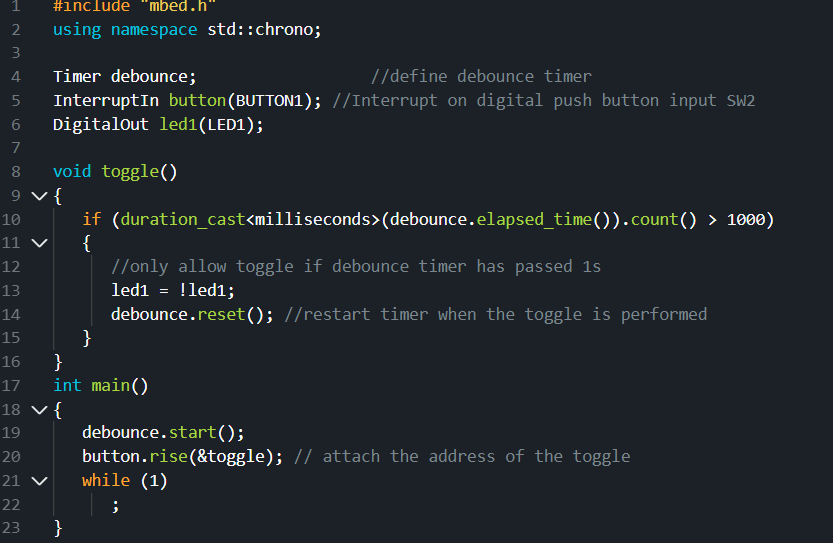 一、Lab Description
7、Multi-Thread Example
說明：
        使用Thread物件，開始成後除了while loop可以執行Led燈以1s亮暗變化外，也可以另外執行另一顆Led燈以500ms亮暗
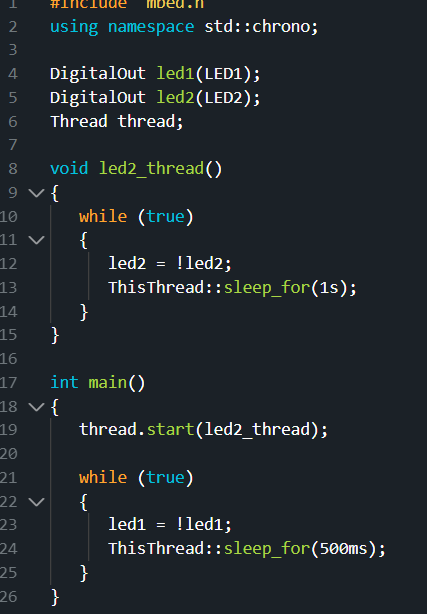 一、Lab Description
8、EventQueue Example
說明：
          使用EventQueue物件，利用call馬上執行指令，call_in取代Timeout，在開始2秒後執行，call_every取代Ticker，在開始後每1秒執行一次
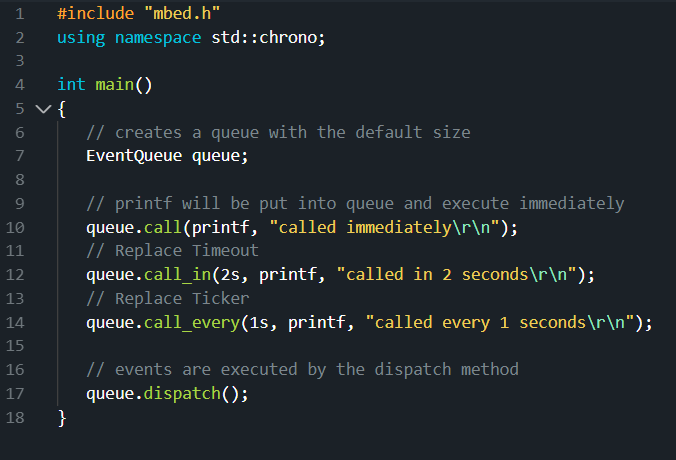 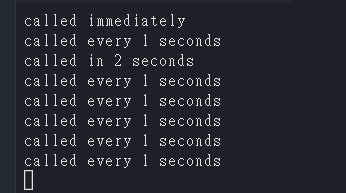 一、Lab Description
9、EventQueue in a Thread
說明：
        使用EventQueue、 Interrupt、Thread物件，利用Thread呼叫callback function，使EventQueue開始啟用，當按鍵被按下時進到Trig_led1，led1變換後， EventQueue因為已被啟動所以進入led1_info，print出字樣。
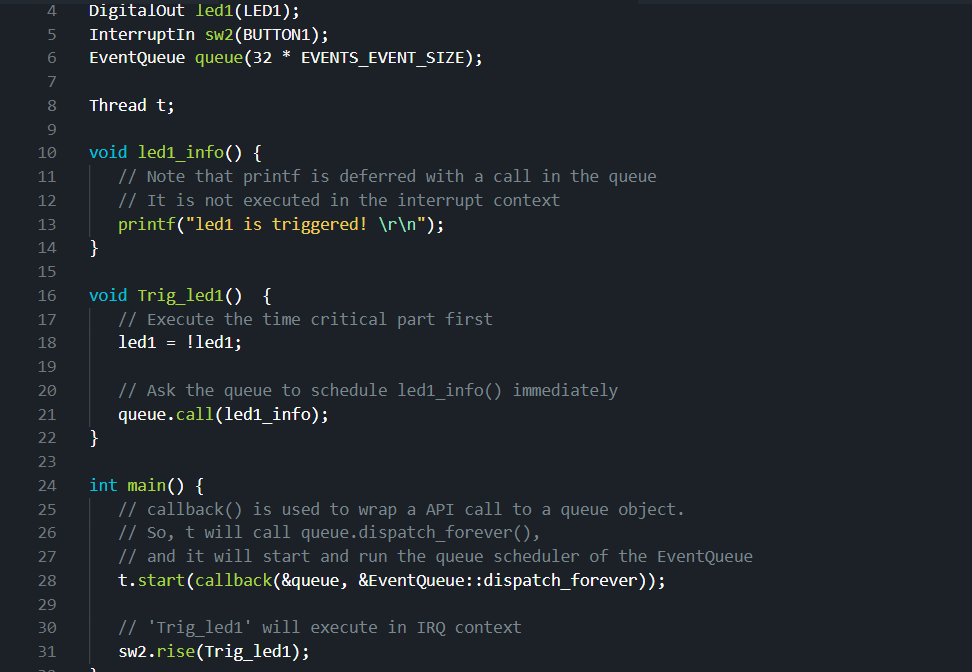 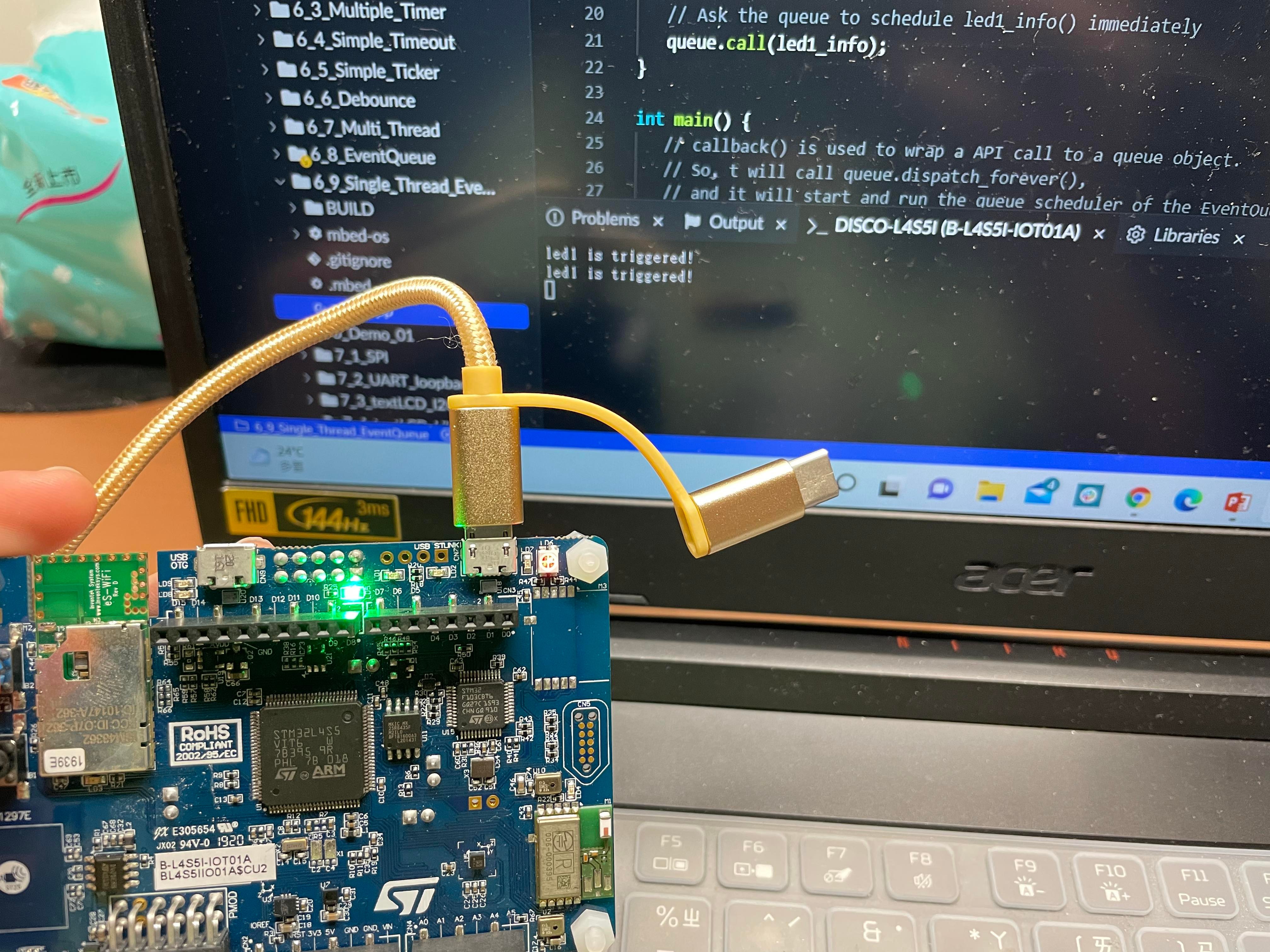 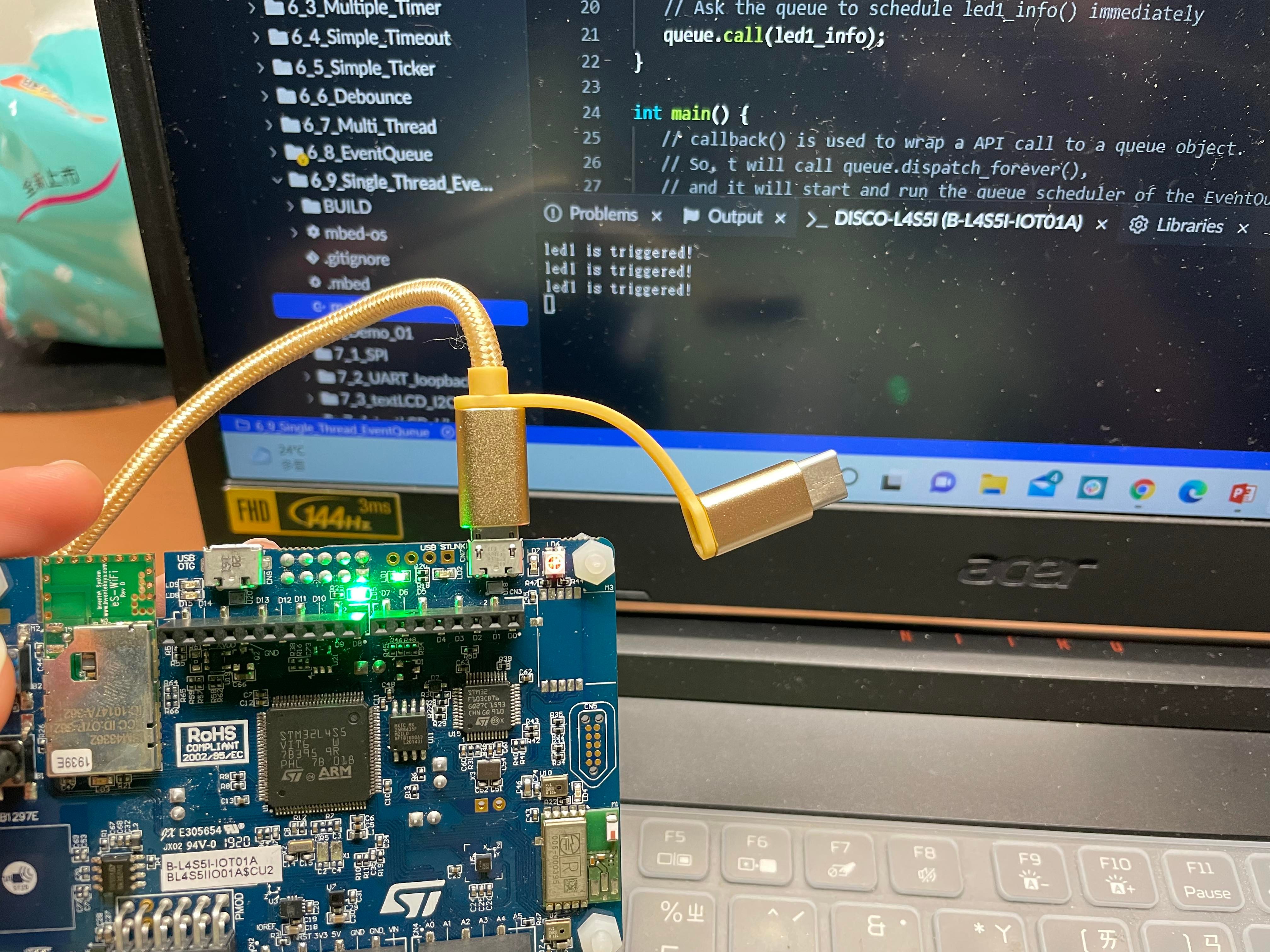 一、Lab Description
10、Scheduling of EventQueue Calls
說明：
        使用EventQueue、 Interrupt、Thread物件，利用Thread呼叫callback function，使EventQueue開始啟用，先印出字體，當按鍵被按下時進到rise_handler，使用EventQueue 的call印出資料，且led1變換，當按鍵被芳開時進到fall_handler，印出資訊後led1變換
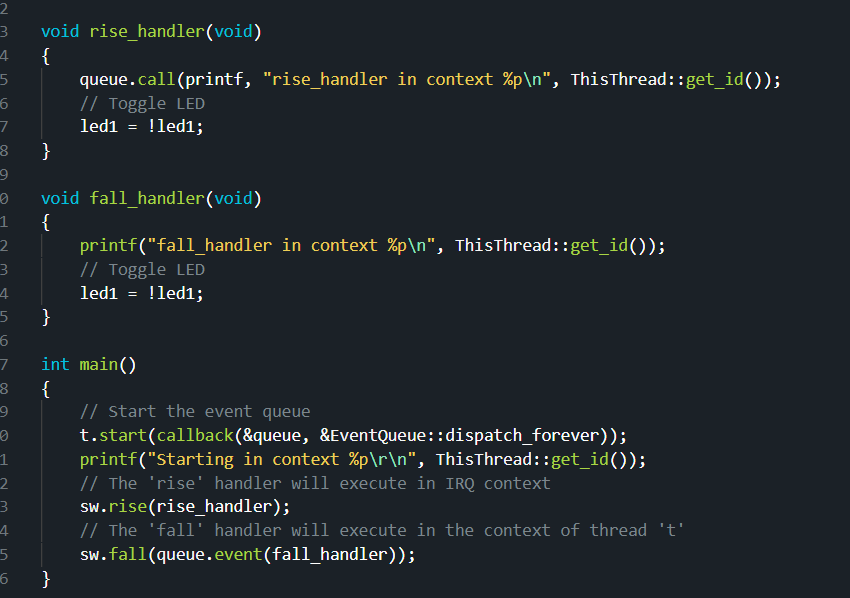 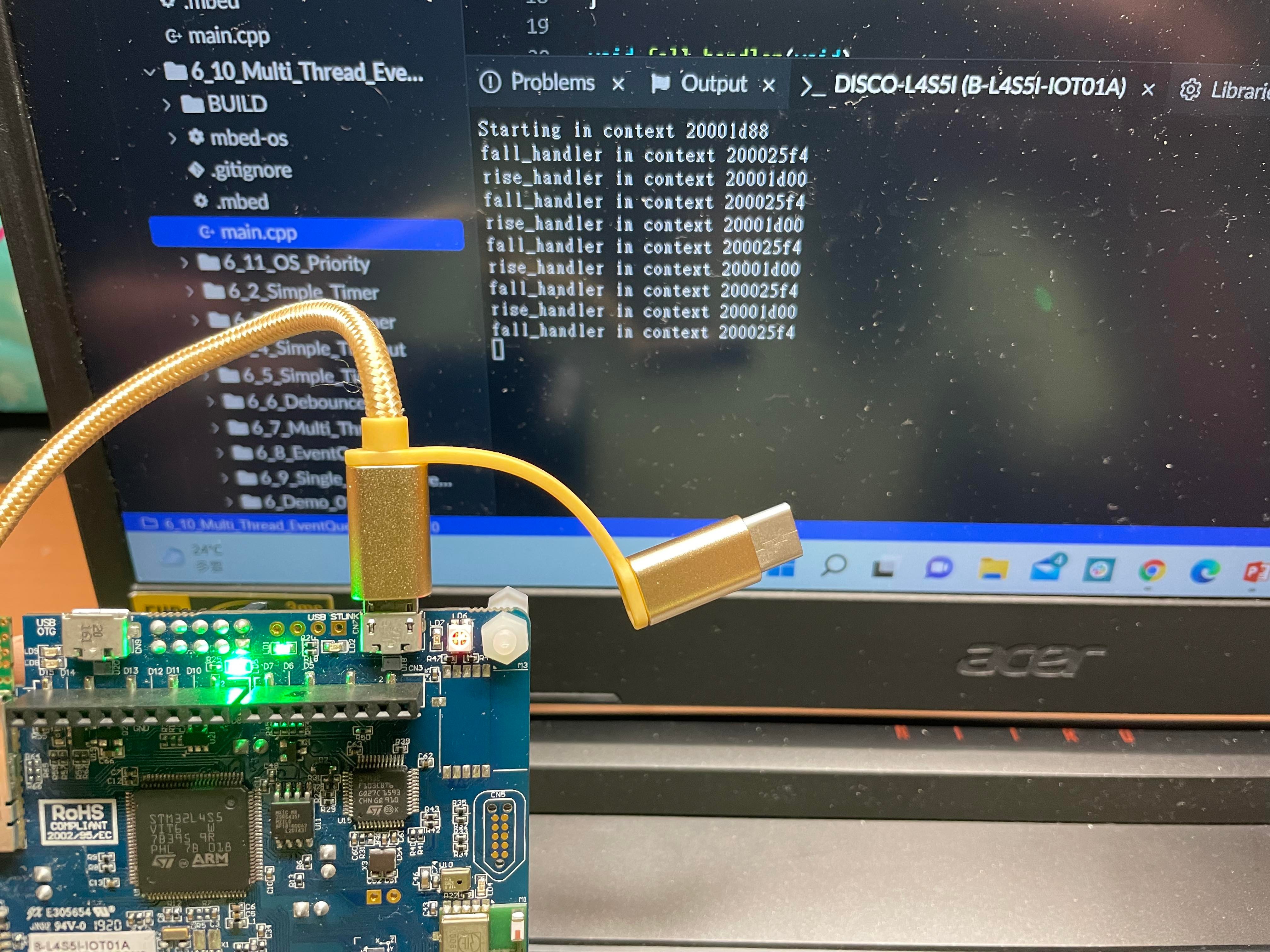 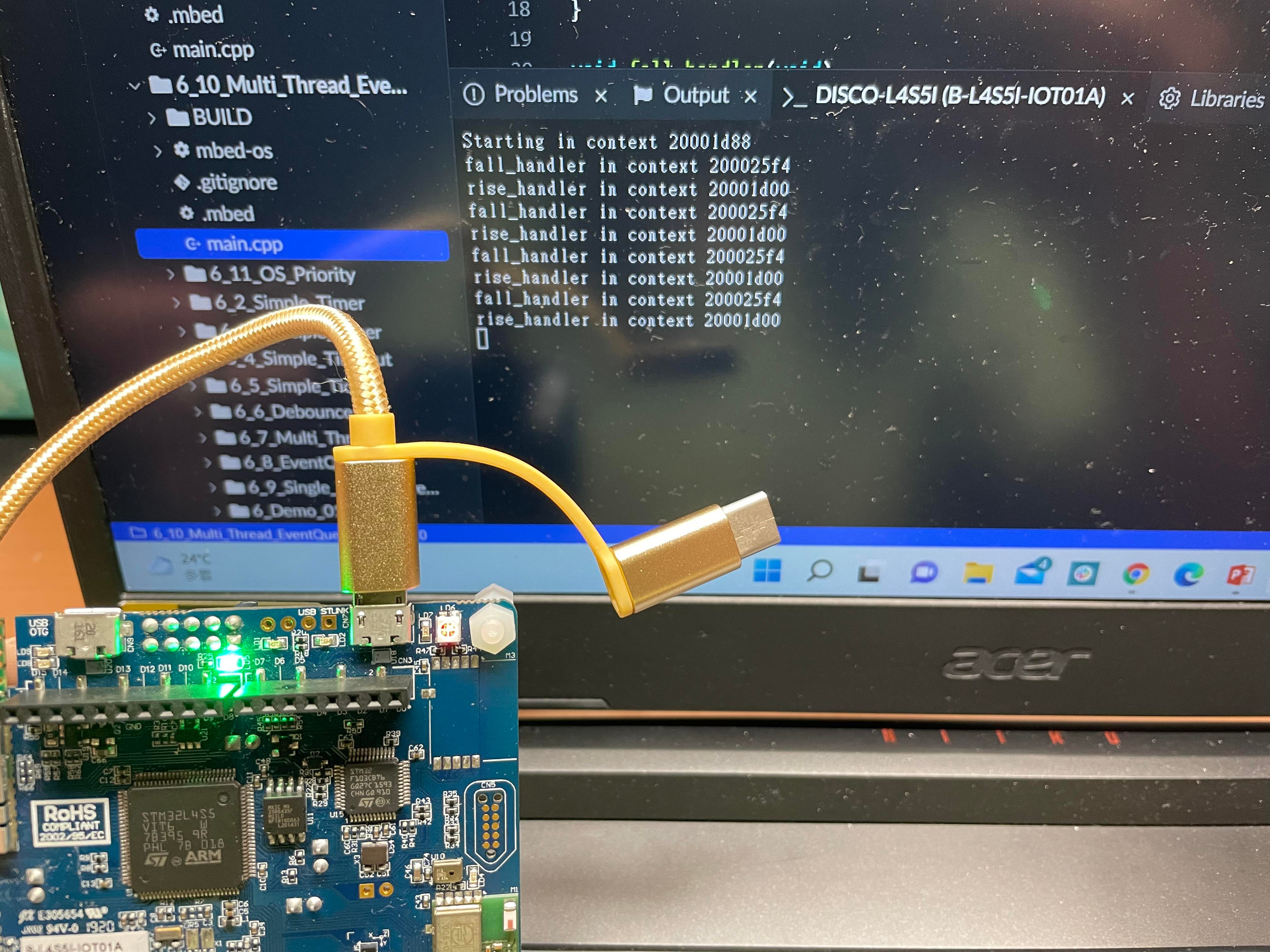 一、Lab Description
11、Two Threads of EventQueue with Different Priorities
說明：
         將Thread設置Priority分別喚醒printfQueue、eventQueue，Ticker透過eventQueue使led燈在1秒後變換，當按鍵被放開時，印出資料。
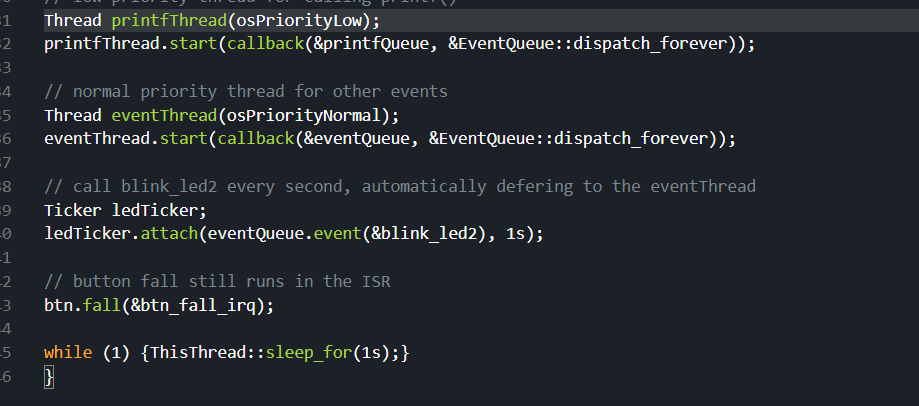 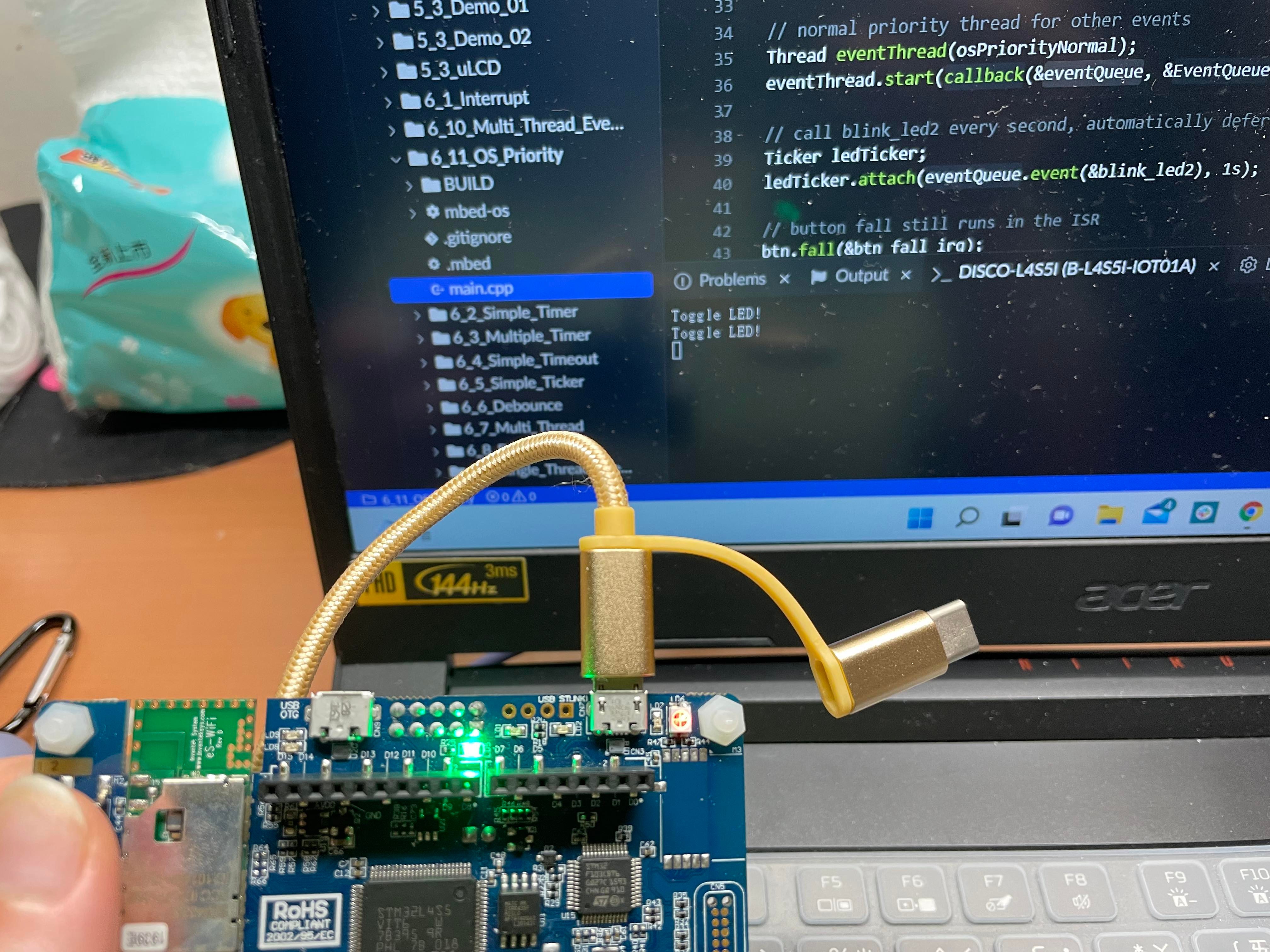 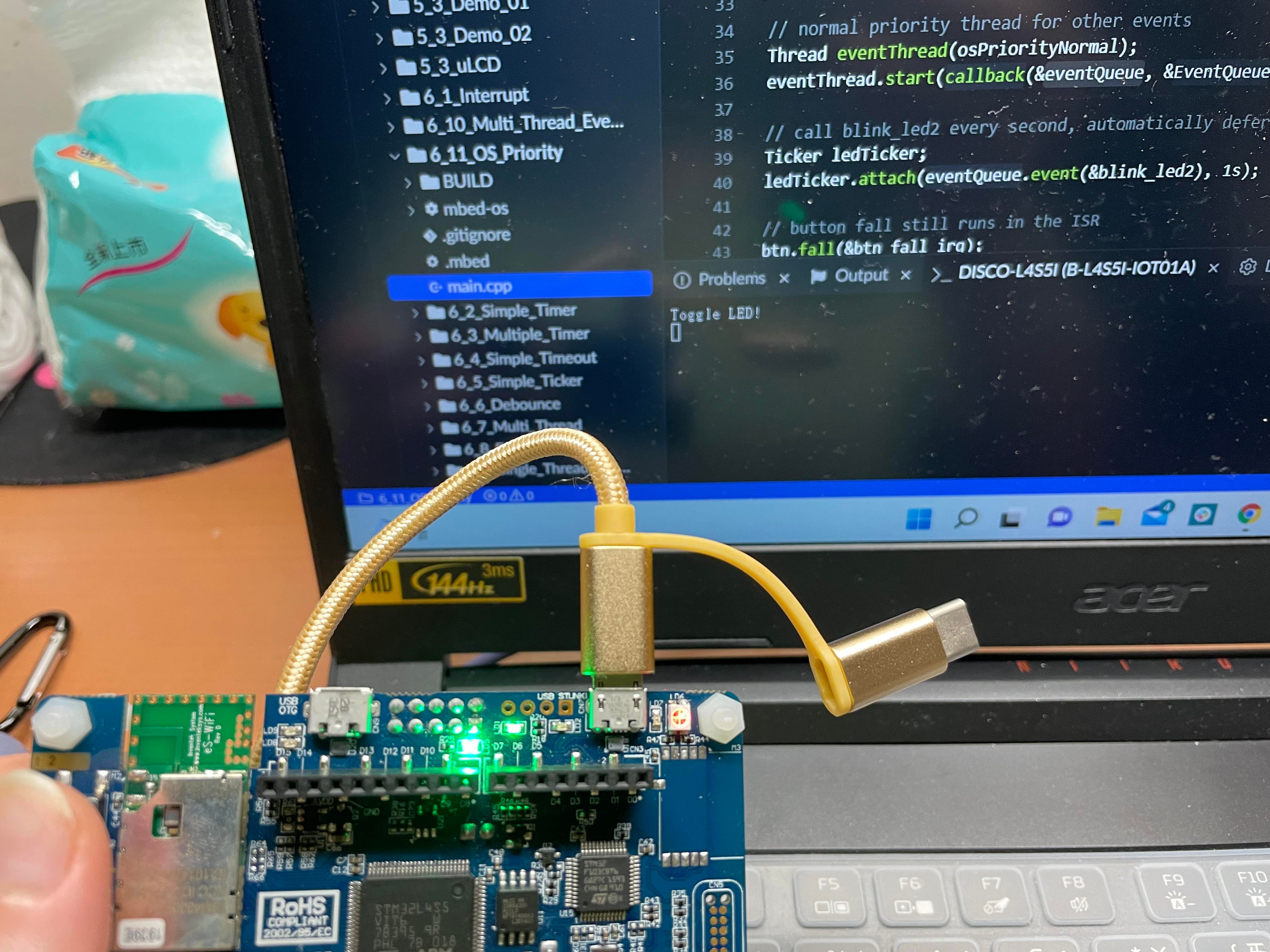 二、Demo and Checkpoints
git remote repository
說明：
         Switch the blue LED every 500ms without using the sleep for function
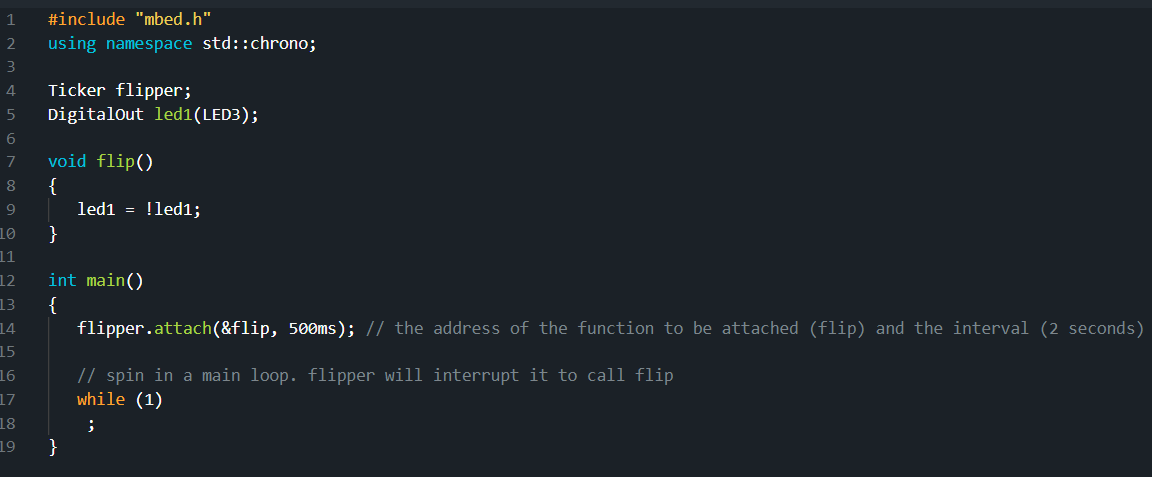